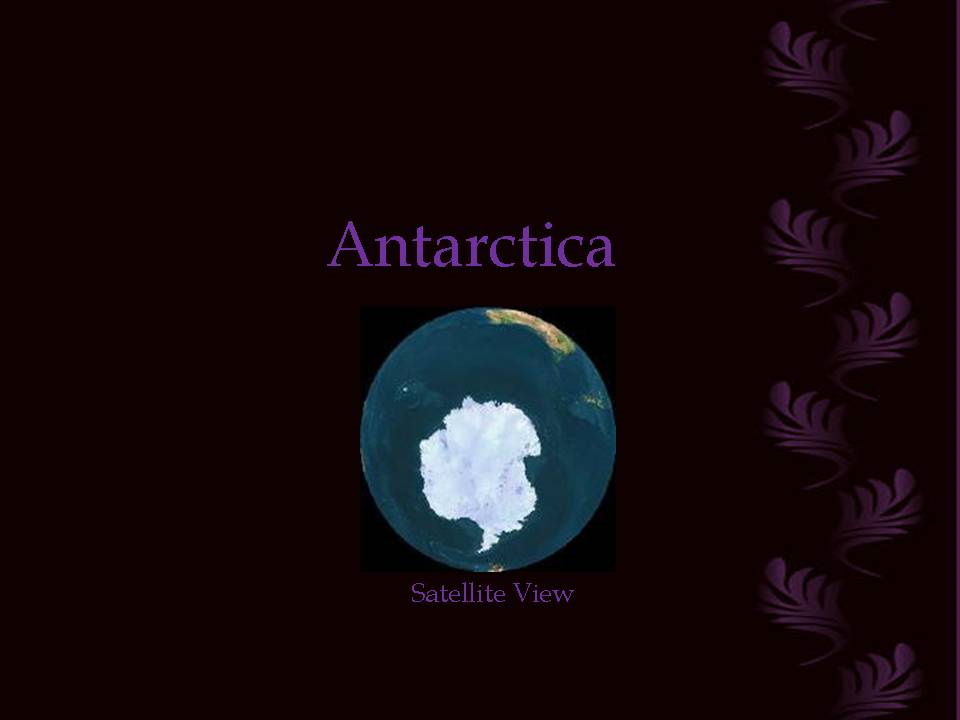 Beautiful Antarctica
Antarctica has the lowest temperatures in our planet reaching 70° Celsius below zero with winds of  300 km. Per hour.Containing 90% of the planet's ice it's the major reserve of fresh water on Earth.
About 99% of Antarctica is covered with ice at an average thicknes of 2,500 meters, reaching in some places as deep as 4,776 meters. 
If the ice layer would melt all the Earth's Oceans would rise 70 meters above the actual level.
Antarctica is also known as the world’s largest desert!